Dicsértessék a Jézus Krisztus!Mindörökké. Ámen.Szeretettel köszöntelek  a digitális  hittan órán!
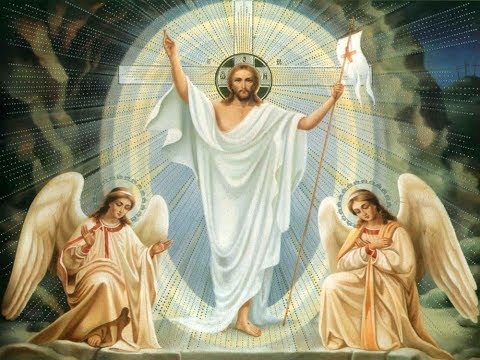 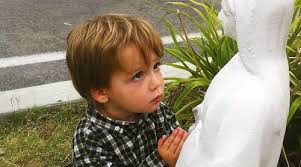 Kezdjük  a mai órát az alábbi imával:
Szívből kérlek Istenem,
Ma egész nap légy velem. 
 Segíts meg, hogy jó legyek,
 Mindenkivel jót tegyek. 
Ha rám nézel e napon 
 Öröm legyen arcodon. 
Ámen.
Ismétlés :Ügyességi játékok: Tízparancsolat :https://wordwall.net/hu/resource/995227/hittan/t%c3%adzparancsHúsvéti események :https://wordwall.net/hu/resource/1380089/hittan/h%c3%basv%c3%a9ti-%c3%bcnnepk%c3%b6r
Milyen szavak jutnak eszedbe az áldozat szóról – gondolkodj!
áldozat
Megoldások
pl:
Lemondás valamiről
áldozathozatal
Baleset, járvány  áldozatai
Áldozathozatal
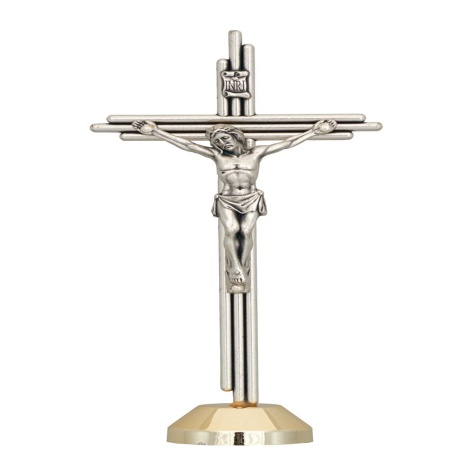 Általános értelemben
- Átlagon felüli megfeszített munka,
Kötelességteljesítés, 
 erőfeszítés bizonyos cél érdekében. 
- A lemondás magasabb foka, ha ember vagy Isten szeretet vezérli.
Keresztény értelemben
- Másokért felajánlott önkéntes cselekedet vagy Istennek adott „ajándék.”
Áldozat
TEREMTŐ iránti tiszteletből minden korba mutattak be áldozatot.
Ószövetség: élel-ital-illat-állatáldozatot
Újszövetség: Jézus hozta a legnagyobb áldozatot. Jézus a bűneinket eltörölte és visszaszerezte számunkra az örök életet.
Feladat: füzetbe készíts táblázatot
Gyűjts össze, milyen áldozatot hoztak eddig érted a szüleid!
Te kiért/miért hoztál már áldozatotMi volt az?
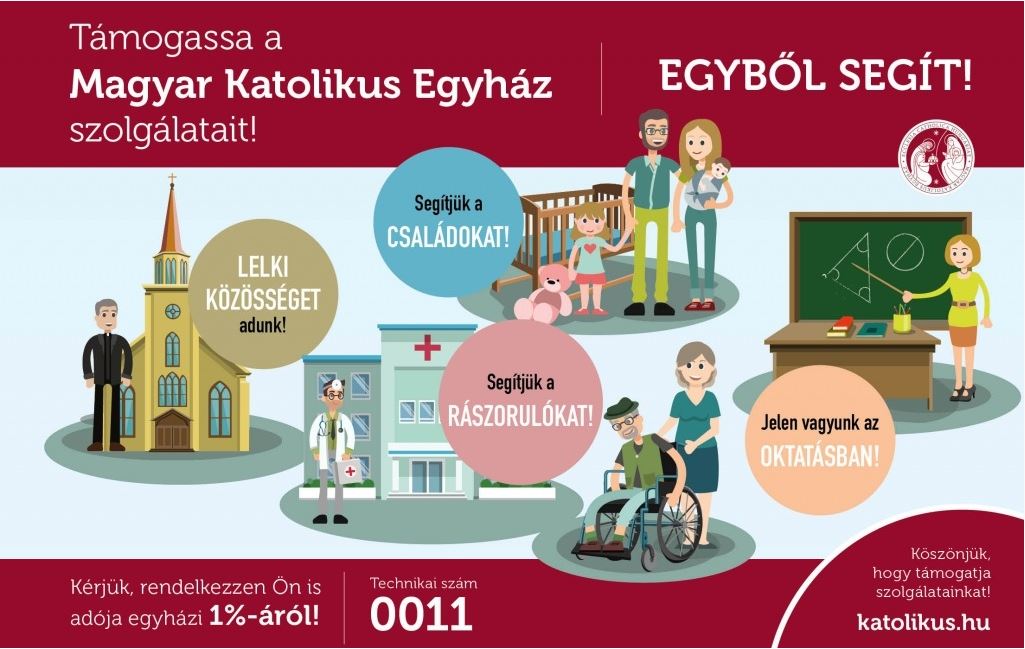 Nézzétek meg a következő képeket:
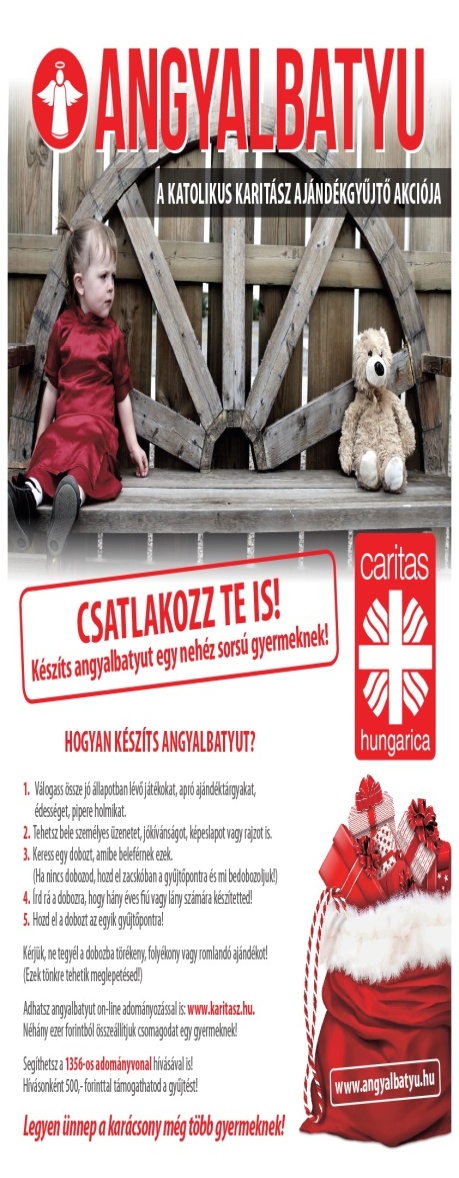 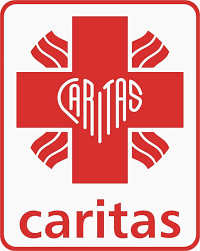 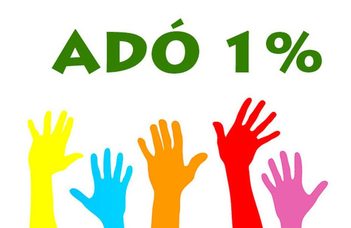 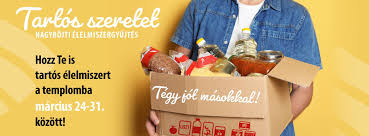 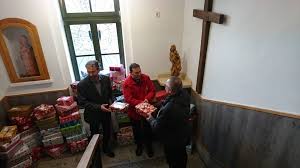 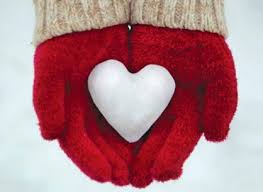 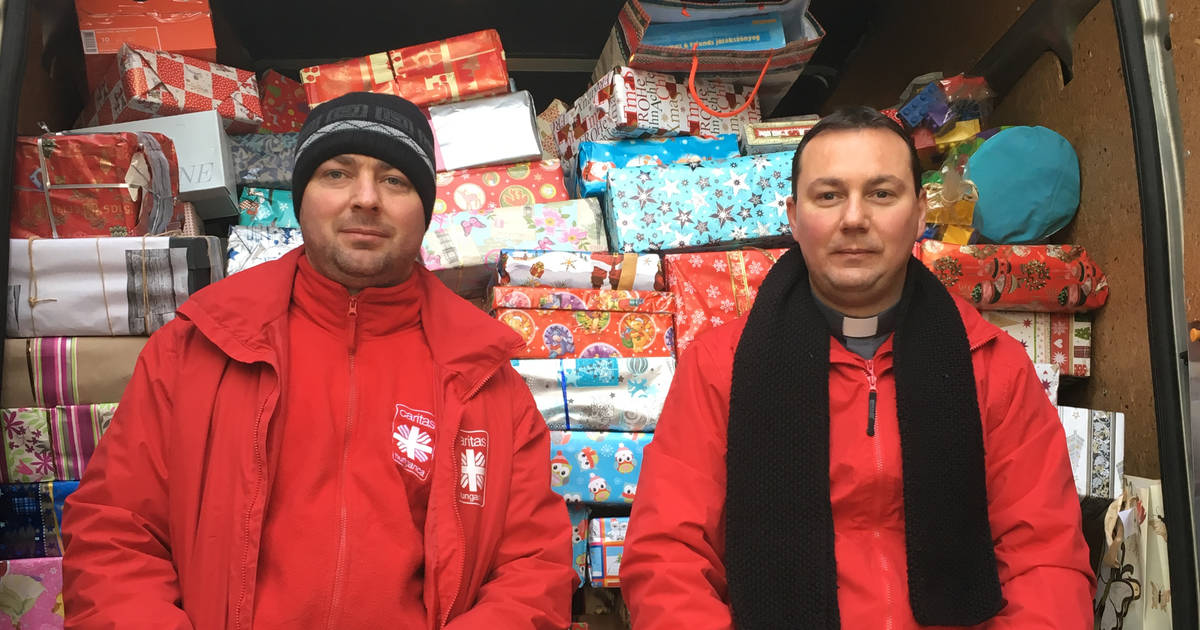 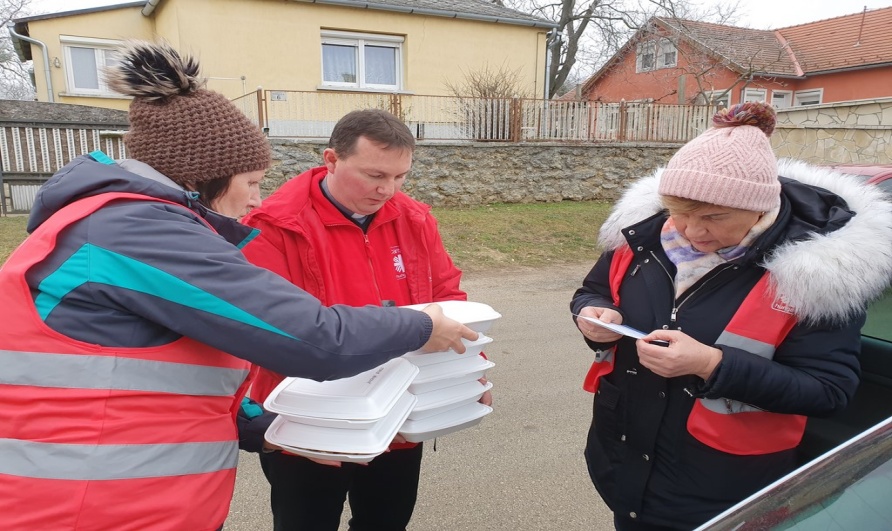 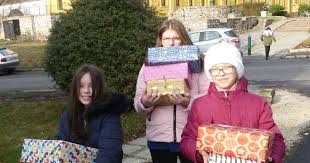 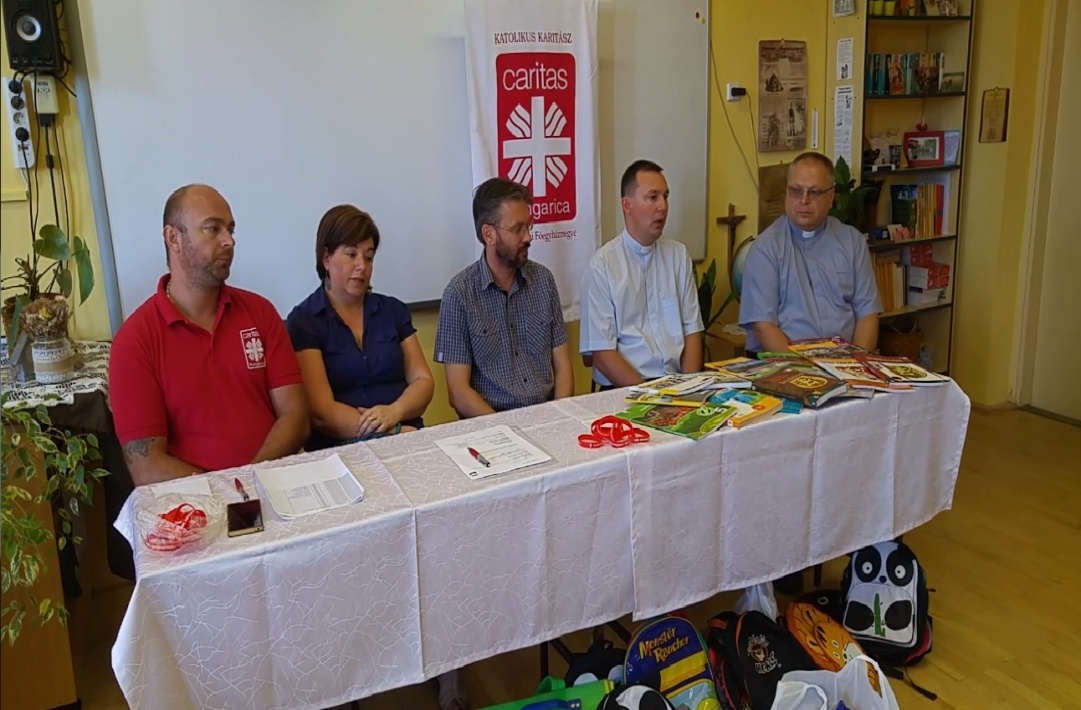 Feladatok:
Összekeveredtek az Egyház 5 parancsainak szavai. 

Keresd azokat a szavakat amik nem illenek bele a parancsolatokba.
Azokat a szavakat 3 ilyet találsz, írd le a hittan füzetedbe .

	 Az Egyházat, böjtöket ,hozzájárulásoddal ,Házasságodat az Egyház szerint kösd meg és, támogasd, gyermekeidet katolikus, péterfillér,neveld, Évente, és a húsvéti időben, anyagi, adomány, A vasárnapot, is, és, legalább a, kötelező ,gyónjál ,szentmisével és, törvényei munkaszünettel szenteld meg, a ünnepeket,plébániai közösség, A pénteki, módon, áldozzál, bűnbánati napokat és parancsolt, tartsd meg.
FELADAT:
Tk. 128. -129. oldalolvasni, kérdésekre válaszokat keresni és aláhúzni.
Óra címe:  Az Egyházat anyagi hozzájárulásoddal is támogasd! Másoljátok le a füzetbe ezt a diát !
Minden hívő felelőssége és feladata!
Perselyadományok
Adó 1%
Egyházközösségi járulék
Katolikus intézmények támogatása 
Plébániai segítő munka 

Ha elkészültetek akkor füzetet és Tankönyvet fotózzátok le és küldjétek el nekem  Köszönöm.
Köszönöm a figyelmedet, a munkádat!
Legyen szép a napod!

Várlak a következő digitális hittanórára!

.
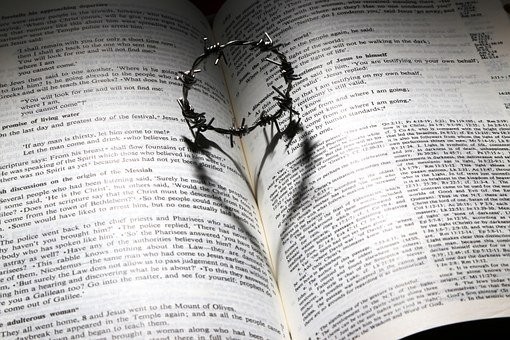 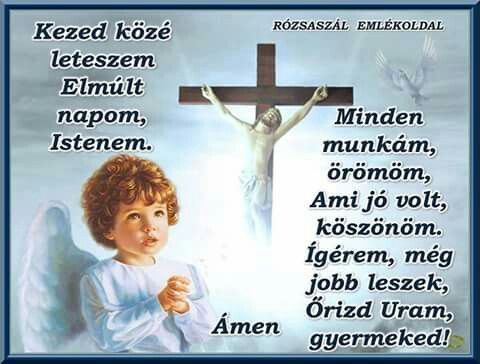 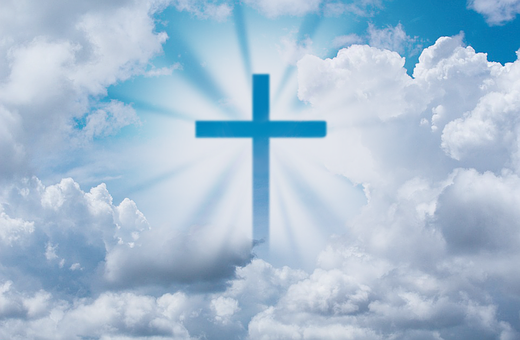 Köszönöm a figyelmedet, a munkádat!
Legyen szép a napod!Online szentmisék :
https://veszpremiersekseg.hu/szentmise-kozvetitesek-veszprembol/?fbclid=IwAR3kaQqW7wwfAto7pbIwJUrJSfQPLxBk6wKym-FDv2KwwJywjZfJgd_nBYk
           vagy keress itt:      https://www.magyarkurir.hu/hirek/hol-es-mikor-kovetheto-elo-szentmise-kozvetites-osszegyujtottuk-lehetosegeket
Dicsértessék a Jézus Krisztus!
Mindörökké. Ámen.
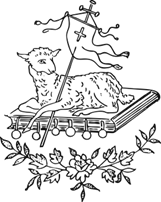 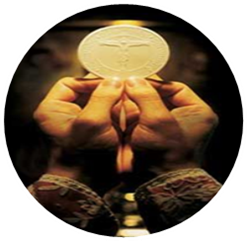